ДРУГИ РАЗРЕД
предмет:
Свет око нас
назив предавања:
Сналажење у временуСредства за мерење времена

име предавача:
Татјана Ђуровић

час:
18.
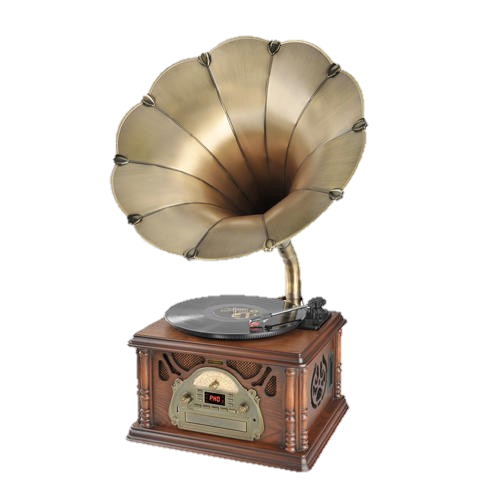 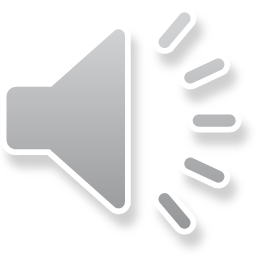 јесен
тик-так
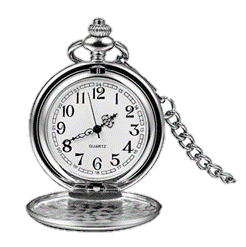 новембар
Временска лента је линија или трака на којој се могу приказати датуми из прошлости оним редом којим су се догодили.
У току године смењују се четири годишња доба. Свако годишње доба траје три месеца.
пролеће
лето 
јесен 
зима
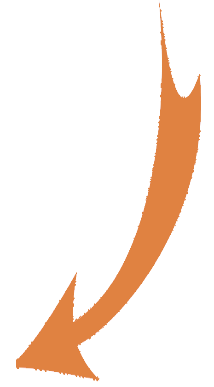 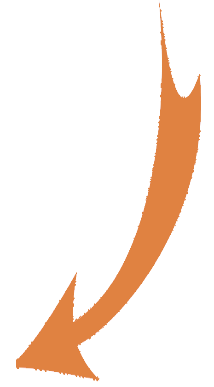 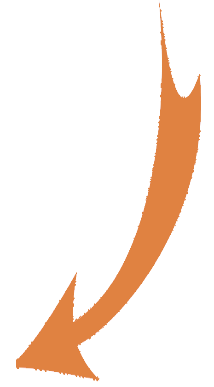 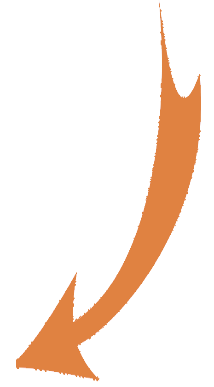 Играјмо се.
Једна година има 12 месеци. Сваки месец има своје име и одређени број дана.
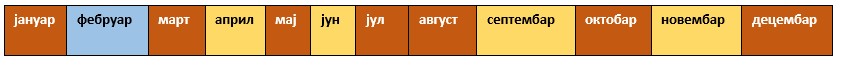 Играјмо се.
Календар представља попис свих месеци, седмица и дана у току једне године.
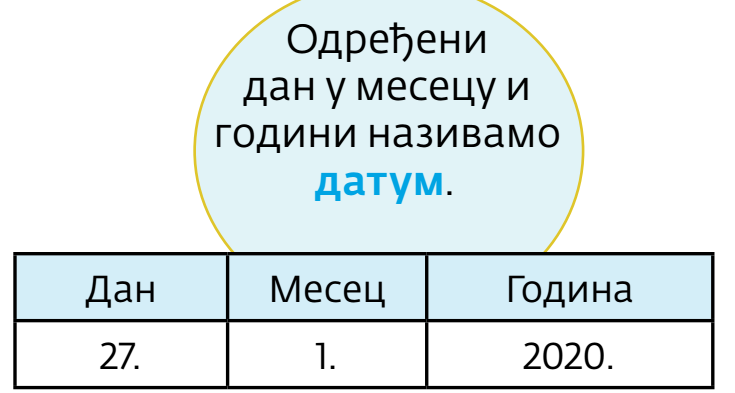 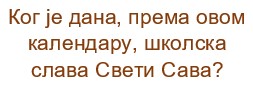 Седмица или недеља траје седам дана. Дани у недељи имају свој редослед и назив.
среда
уторак
петак
недеља
субота
Дан чине обданица и ноћ. Иако трајање обданице и ноћи није увек исто, дан увек траје 24 сата или 24 часа.
Сат – справа за мерење времена
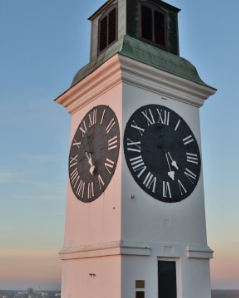 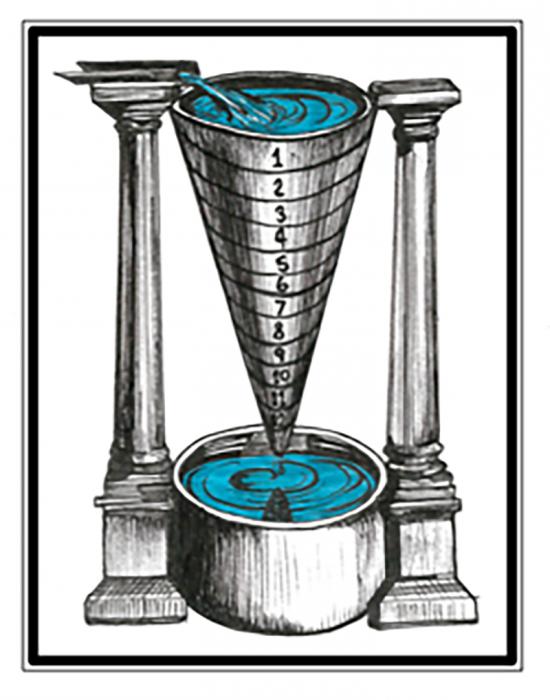 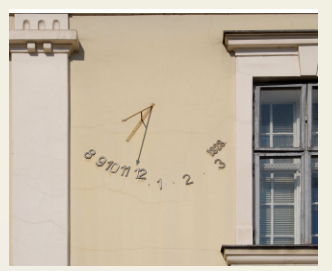 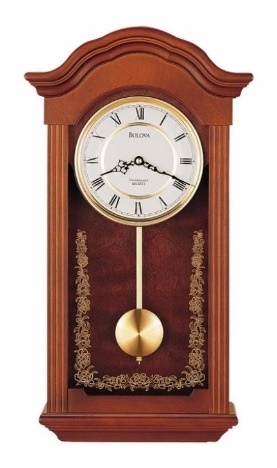 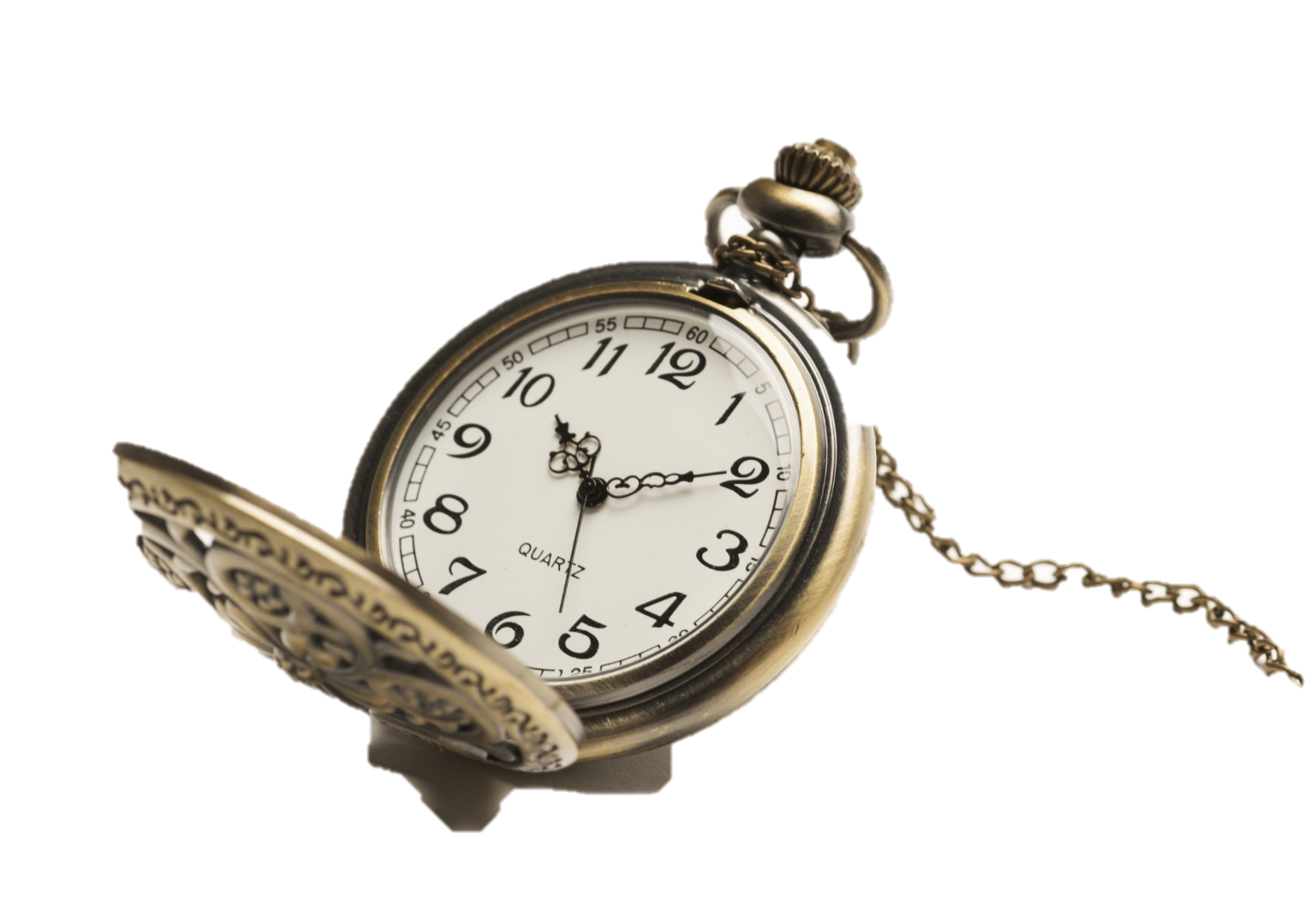 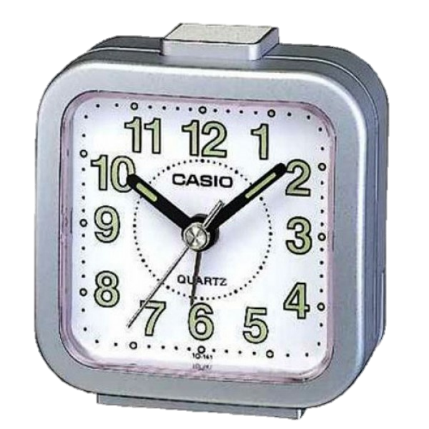 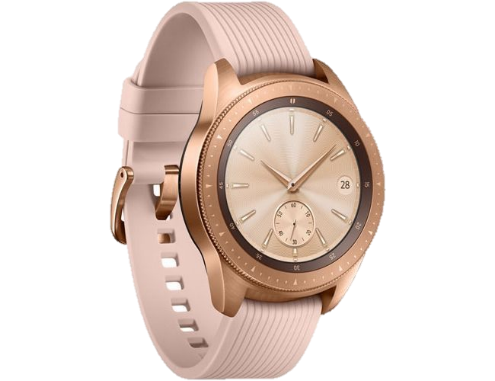 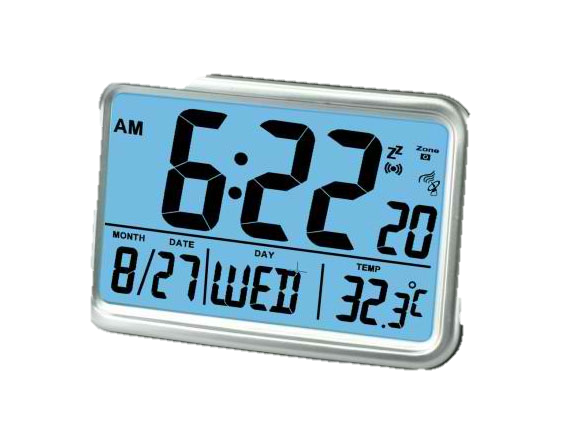 Сат траје 60 минута.
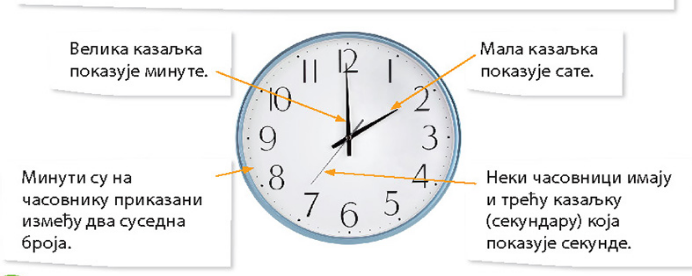 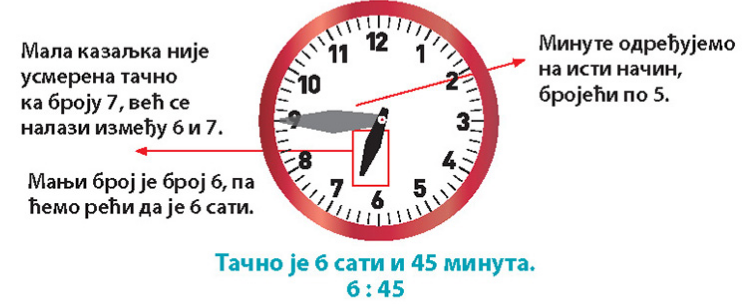 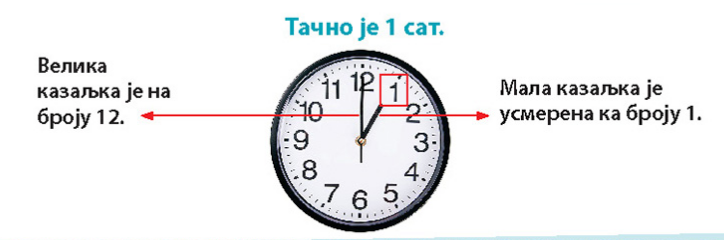 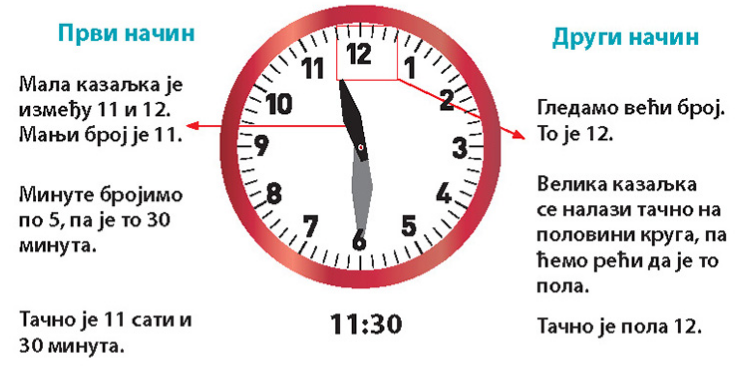 9 : 00
11 : 00
7 : 00
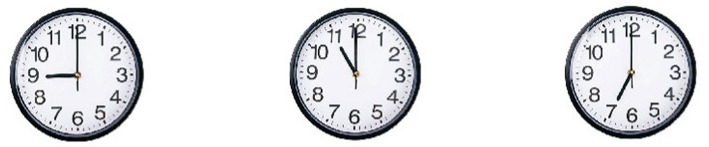 23 : 00
19 : 00
21 : 00
Играјмо се.
Да се подсетимо:
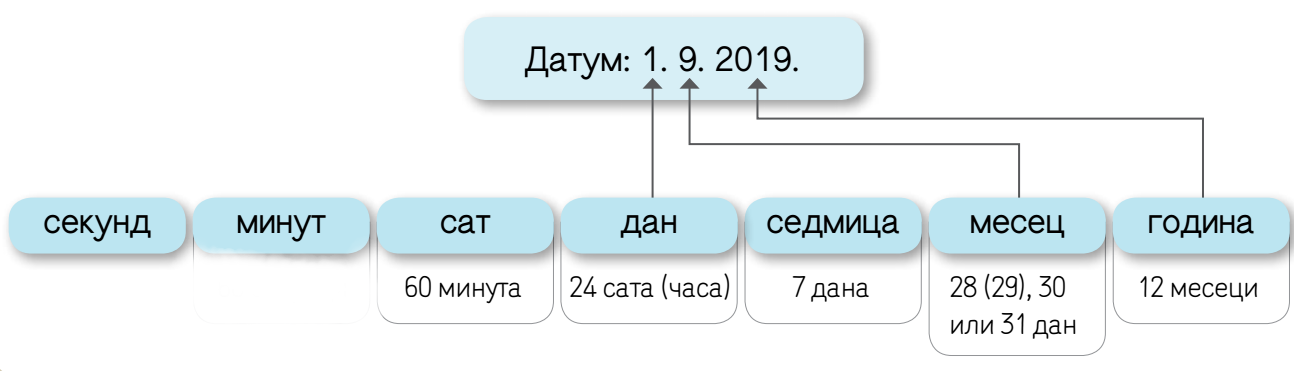 Интерактивни тестови са линковима ка раније емитованим часовима 
за помоћ у провери и утврђивању знања

https://www.mojaskola.gov.rs/
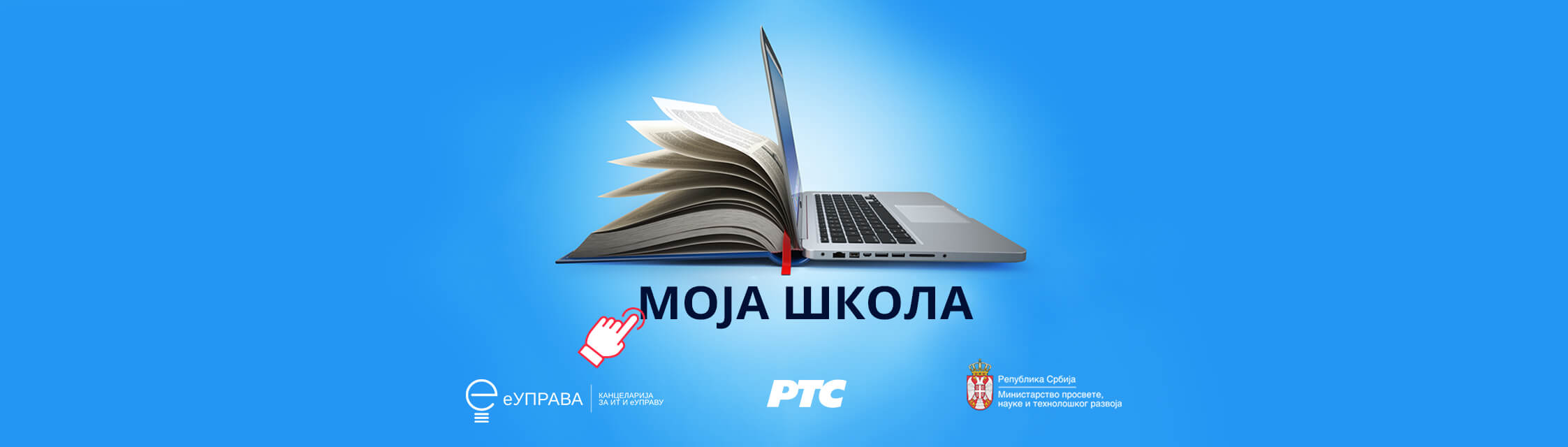 ОВА ПРЕЗЕНТАЦИЈА ЈЕ НЕКОМЕРЦИЈАЛНА!

Слајдови могу да садрже материјале, фотографије и слике преузете са Интернета који су заштићени Законом о ауторским и сродним правима. Ова презентација се може користити само у циљу информисања и образовања ученика у току наставе на даљину и у друге сврхе се не сме користити. Члан 44. – Дозвољено је да без дозволе аутора и без плаћања ауторске накнаде за некомерцијалне сврхе наставе (1) јавно извођење или представљање објављених дела у облику непосредног поучавања на настави ЗАКОН О АУТОРСКИМ И СРОДНИМ ПРАВИМА (Сл. Гласник РС бр 104/2009 и 99/2011)